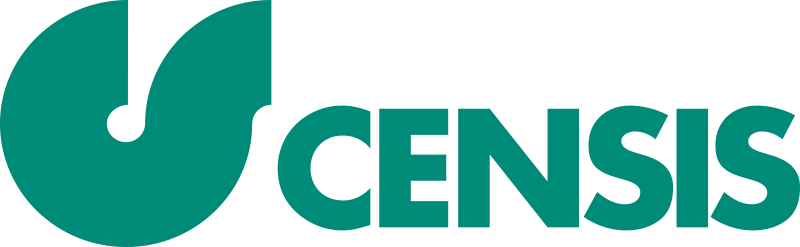 Rapporto FNOMCEO-CENSIS
Il valore economico e sociale del Servizio sanitario italiano
 Roma, ottobre 2023
MOLTE RAGIONI PER RILANCIARE IL SERVIZIO SANITARIO
Il Capo dello Stato lo ha definito:

«Un patrimonio prezioso da difendere e adeguare»

«Presidio insostituibile di UNITÀ del PAESE»
2
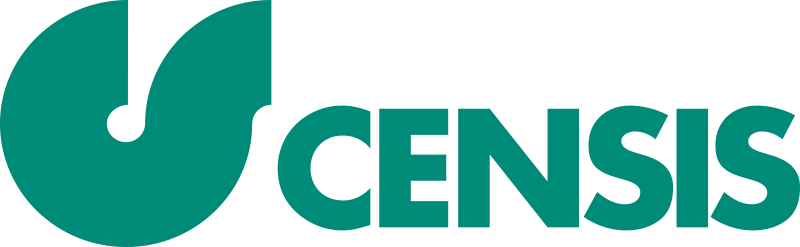 LA DEMOGRAFIA % ANZIANI SU TOT. POPOLAZIONE
3
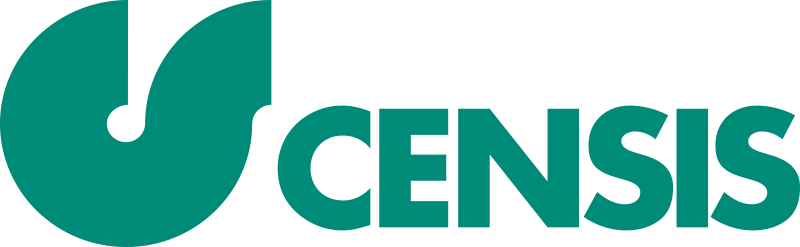 GAP DELLA SPESA SANITARIA PUBBLICA ITALIANA CON QUELLA DI  PAESI OMOLOGHI
Spesa sanitaria pubblica/Pil-2022

ITALIA  6,7%
SPAGNA 7,4%
FRANCIA 10,1%
GERMANIA 10,9%
4
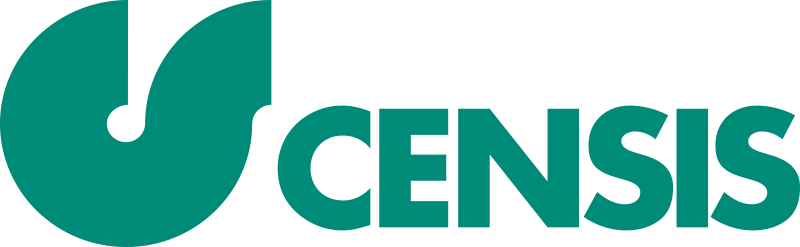 RAGIONI ULTERIORI PER POTENZIARE IL SERVIZIO SANITARIO
È attore primario dello sviluppo italiano
La spesa pubblica per la sanità è un investimento, non un costo
5
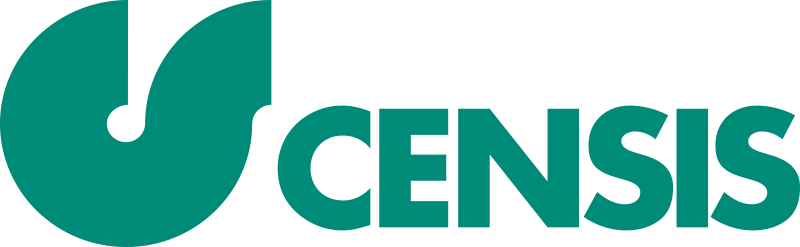 EFFETTI ECONOMICI DELLA SPESA SANITARIA PUBBLICA - 1
131,4 MLD DI EURO                  Spesa sanitaria pubblica
     
242 MLD DI EURO                     Valore produzione

2,2 MLN DI EURO                      Occupati
Moltiplicatore = 1,84
6
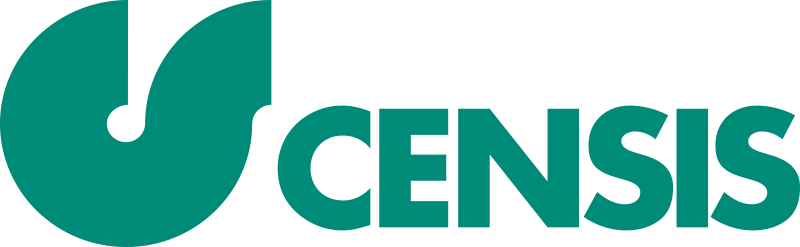 EFFETTI ECONOMICI DELLA SPESA SANITARIA PUBBLICA - 2
1€ di spesa pubblica 
investito in sanità ne genera quasi 2 di produzione in valore
7
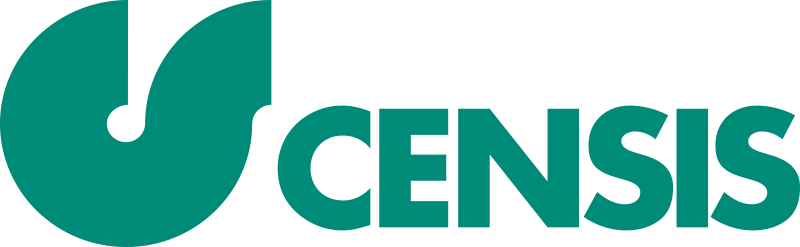 PRINCIPALI SETTORI CHE BENEFICIANO 
DELLA SPINTA DELLA SPESA SANITARIA PUBBLICA (IN VALORE DELLA PRODUZIONE)
8
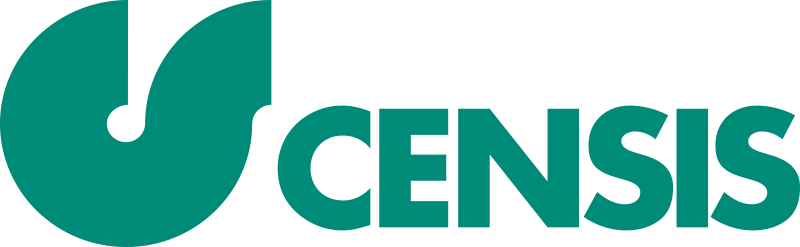 POTENZIALITÀ OCCUPAZIONALI
2,2 milioni di occupati interni diretti, indiretti e indotti generati dalla spesa sanitaria pubblica
9
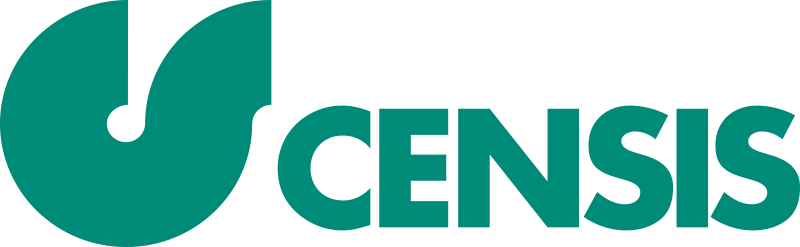 RICERCA
L’Italia è al 5° posto nella graduatoria UE per lo stanziamento di spesa pubblica pro capite per protezione e promozione della salute umana
L’Italia è al 2° posto nella graduatoria UE per numero di pubblicazioni dell’area tematica della medicina nelle riviste scientifiche
ECOSISTEMA RICERCA – COMPONENTE COSTITUTIVA del SERVIZIO SANITARIO
La ricerca contribuisce direttamente a migliorare l’assistenza sanitaria
Si accelerano i tempi della messa a disposizione dei ritrovati
Il Servizio sanitario committente certo e forte per la ricerca
10
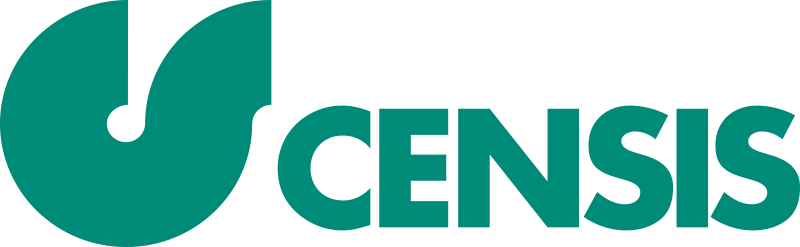 COESIONE SOCIALE
Spesa sanitaria pubblica e Servizio sanitario:
hanno effetti diffusivi che coinvolgono tutti i territori
contribuiscono a migliorare la qualità della vita 
contengono le disparità sociali e territoriali
MOTORE DI COESIONE A LIVELLO NAZIONALE E LOCALE
11
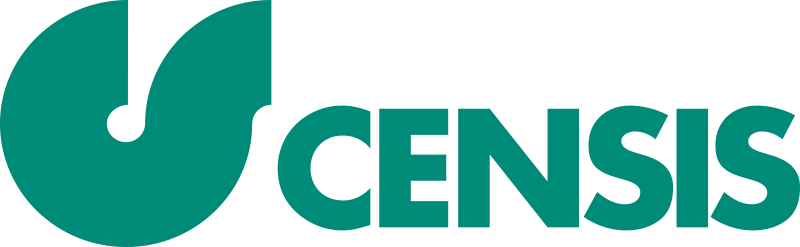